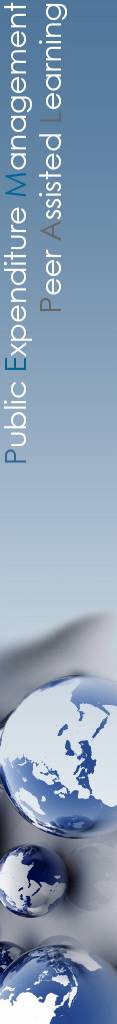 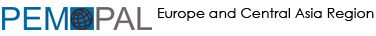 Budget Community of Practice (BCOP)
BCOP Activities in FY2018 and FY2019 Plans
Kanat Asangulov, BCOP Deputy Chair, Ministry of Finance, Kyrgyz Republic
Mladenka Karacic, BCOP Deputy Chair, Ministry of Finance, Croatia

July 5, 2018
Cross-COP Executive Meeting, Budapest
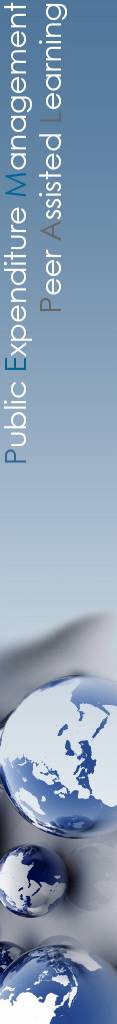 BCOP MEMBERSHIP
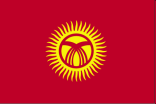 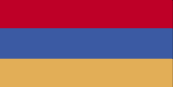 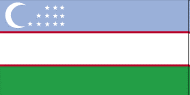 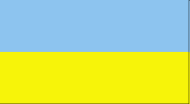 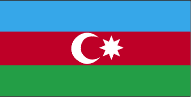 21 countries are BCOP members.
 
71 members from the Ministries of Finance from 19 different countries attended at least one BCOP event in the last year.



Two working groups:

Budget Literacy and Transparency Working Group (BLTWG) – 16 member countries

Program and Performance Budgeting Working Group (PPBWG) – 15 member countries
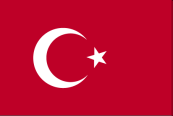 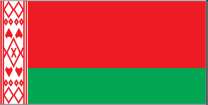 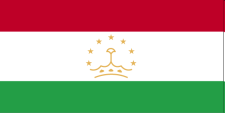 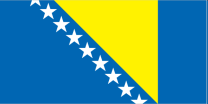 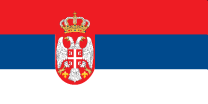 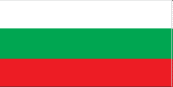 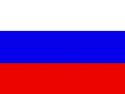 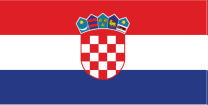 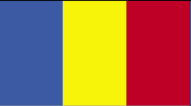 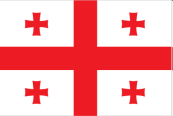 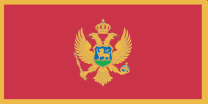 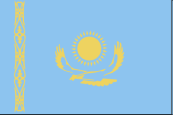 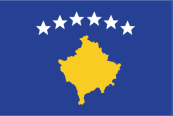 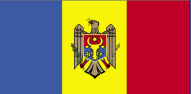 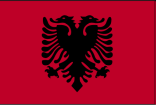 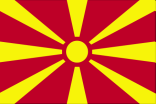 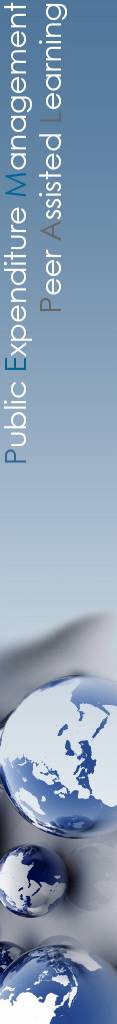 BCOP PRIORITIES
BCOP aims to strengthen budget methodology, planning, and transparency in PEMPAL member countries through: 

1. Sharpening tools for effective fiscal management  - a broad topic that includes the topics of Program and Performance Budgeting Working Group (PPBWG) discussed continuously (including monitoring and evaluation tools), as well as other tools, discussed periodically (e.g. fiscal risks, intergovernmental fiscal relations, capital budgeting etc.).

2. Strengthening fiscal transparency and accountability with a focus on topics of Budget Literacy and Transparency Working Group (BLTWG) budget literacy, citizens’ budgets, and public participation initiatives.

3. Expanding internationally available data on PEMPAL countries through benchmarking using pre-meeting thematic surveys and more formal surveys (e.g. PEMPAL surveys, International Budget Partnership, and OECD surveys).
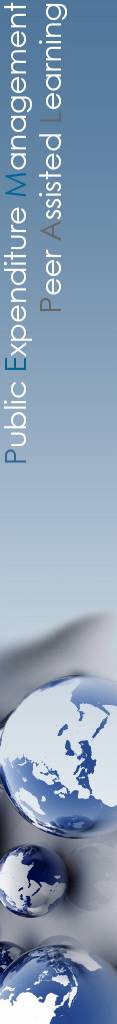 BCOP ACTIVITIES IN FY2017 AND FY2018

Main features of BCOP’s work in FY2017 and FY2018:

More formalized collection of country priorities – now collected through pre-event online survey before each annual plenary meeting
Two working groups (BLTWG and PPBWG) drive most of the BCOP activities, as the most common budgeting reform priorities of BCOP countries continuously include the topics of these working groups
BCOP annual plenary meetings thus reformatted around the themes of two working groups, each planning for one day of the event, while additional most common priority topics introduced in first half of the day
Increased focus on developing knowledge products, with four products developed 
Results of the 2016 OECD Performance Budgeting Survey: OECD and PEMPAL Countries
Breaking Challenges in Constructing Citizens’ Budgets for PEMPAL Countries 
Performance Indicators in PEMPAL Countries: Trends and Challenges
Background Paper on Public Participation in Fiscal Policy and Budget Process
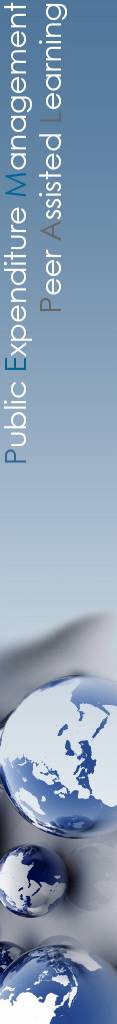 BCOP ACTIVITIES IN FY2017 AND FY2018 (cont.)
Strengthening BCOP’s relationship with other development partners:
Continuation and deepening of close cooperation with OECD through 
OECD’s content contribution to BCOP events on regular basis;
BCOP’s participation and increasing content contribution to annual meetings of OECD CESEE SBO network;
BCOP’s attendance and contribution to annual meetings of the OECD Network on Performance and Results; and
Facilitation of participation of PEMPAL countries in OECD surveys on budgeting processes and procedures and performance budgeting. 
Close collaboration with the International Budgetary Partnership (IBP) and Global Initiative for Fiscal Transparency (GIFT) through 
IBP and GIFT’s content contribution to BCOP events;
IBP and GIFT’s content contribution to BCOP’s knowledge products;
BCOP’s participation and content contribution to GIFT workshop in 2018; and
planned joint organization of a learning visit with GIFT in Fall 2018.

Managing to simultaneously exercise financial prudence and intensify BCOP activities by conducting significant work via VC workshops and via virtual correspondence and by collaborating with other development partners:
FY2018 was BCOP’s most active year with 13 events and work on multiple knowledge products.
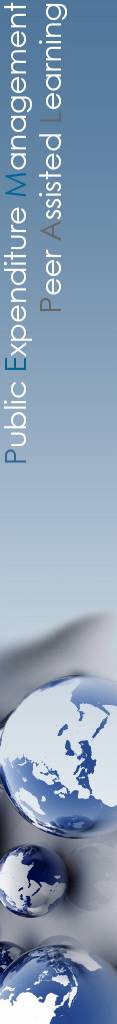 BCOP FY2018 EVENTS
OECD Senior Budget Officials’ Network for Central, Eastern, and South-Eastern Europe (SBO CESEE) – Paris, July 2017
PPBWG workshop on performance indicators – VC, September 2017
BLTWG workshop on public participation– VC, October 2017
BCOP participation at the OECD Senior Budget Officials’ Performance and Results Network meeting - Paris, November 2017
BCOP participation at the OECD Senior Budget Officials’ Performance and Results Network meeting - Paris, November 2017
PPBWG Workshop on performance budgeting in Austria – Vienna, March 2018
BCOP Annual Plenary Meeting on Improving Effectiveness and Accountability of Public Expenditures: Trends in Intergovernmental Fiscal Relations, Performance Budgeting, and Budget Participation – Vienna, March 2018
BCOP participation in the OECD SBO CESEE – Zagreb, May 2018
BCOP participation in GIFT’s workshop on Digital Tools, IT, and Citizen Engagement - Zagreb, May 2018
Four meetings of the Executive Committee (July, 2017, December 2017, March 2018, and May 2018). Minutes available on PEMPAL website.
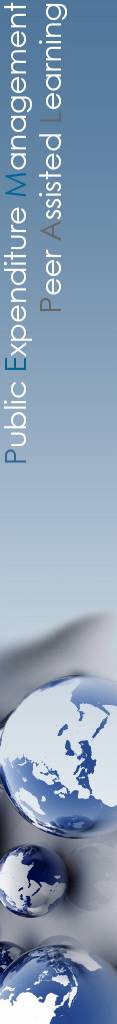 THEMATIC FOCUS OF BCOP IN FY2019

Current priority topics for budgeting reforms in BCOP countries, as collected in March 2018 are:

1. Program and performance budgeting
	i. programs, 
	ii. performance indicators, and 
	iii. monitoring and evaluations of expenditure including 	spending reviews
2. Budget literacy and transparency
	i. citizens’ budgets, 
	ii. budget literacy, and 
	iii. public participation 
3. Integrating capital budgeting/public investment in budget planning (assessing its effectiveness, prioritizing)

Thus, there is overwhelming dominance of topics related to BCOP’s two working groups as main priorities of our countries. 
BCOP will consequently continue to deepen the scope of work of its working groups.
The format of the 2019 BCOP plenary meeting will remained in the same format as in 2017 and 2018, with capital budgeting being the additional topic that will be introduced.
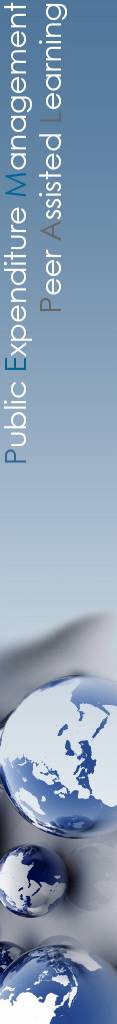 BCOP’s WORK APPROACH IN FY2019

Two working groups continue to be driving force of BCOP’s work with continued focus on knowledge products and further collaboration with the OECD and GIFT.
Key focus of the Budget Literacy and Transparency WG (BLTWG) will be on:
finalizing the knowledge product on public participation and
further analysis of the results of the 2018 Open Budget Survey.
Key focus of the Program and Performance Budgeting WG (BLTWG) will be on:
developing the knowledge product on spending reviews and
participation in the 2018 OECD Performance Budgeting Survey and developing a knowledge product with analysis of the survey results.
Country priorities will continue to be collected in an online survey format and BCOP will also start collecting members’ suggestions for cross-COP topics and members’ feedback on usefulness of knowledge products.
BCOP will continue to update and improve the list of all BCOP knowledge resources with links, sorted by topics, and circulate it to all members during annual plenary meetings. This is also useful for induction of new members.
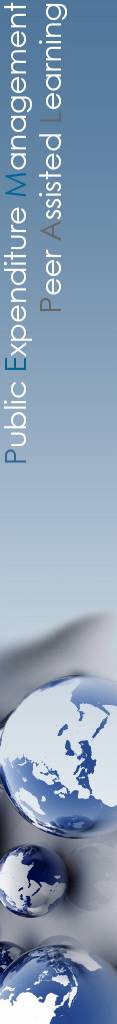 BCOP ACTION PLAN FOR FY2019
Table shows planned activities under potential COP budget of US$300,000 plus carried over FY2018 savings (which are approximately $56,500 for BCOP). 
Budget scenario under COP budget of US$180,000 plus carried over FY2018 savings would exclude items 5 and 6 and instead would include a one-day PPBWG workshop back-to-back with the plenary meeting and additional VC meetings. Moreover, the scope of events (in length and/or number of participants) under 1, 2, and 4 would be somewhat smaller to fit into the lower budget.
BCOP LEADERSHIP AND MANGEMENT
BCOP Executive Committee – representatives from 8 countries
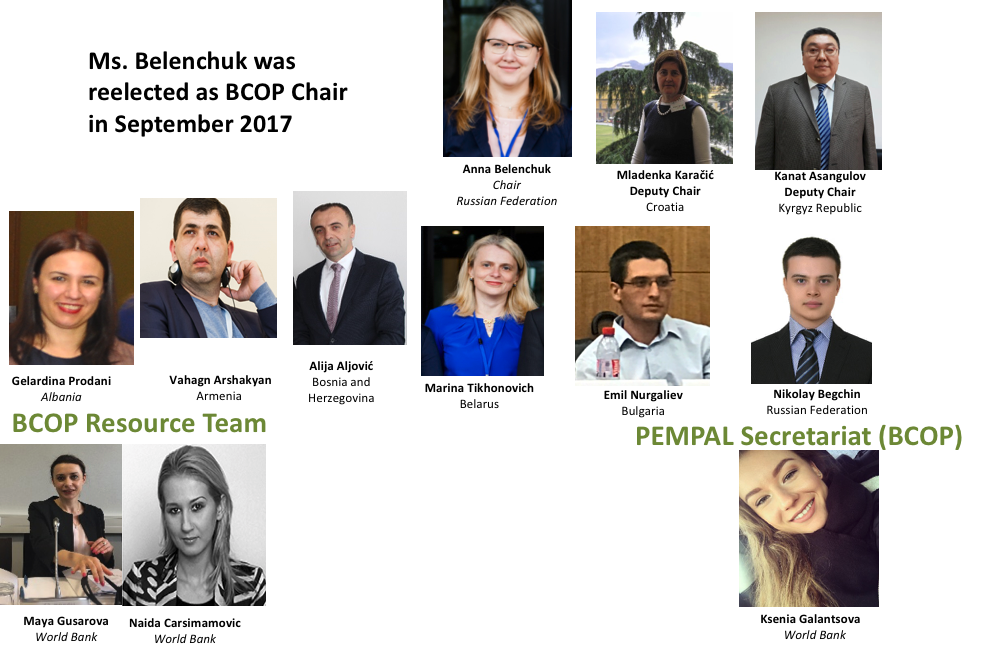 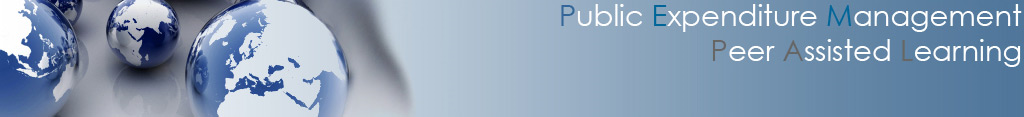 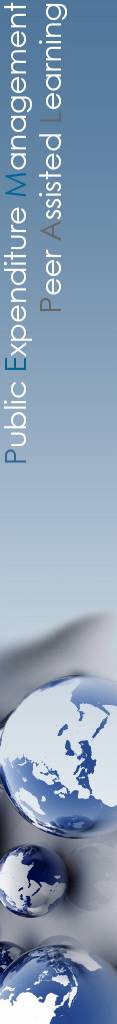 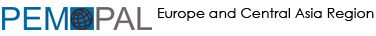 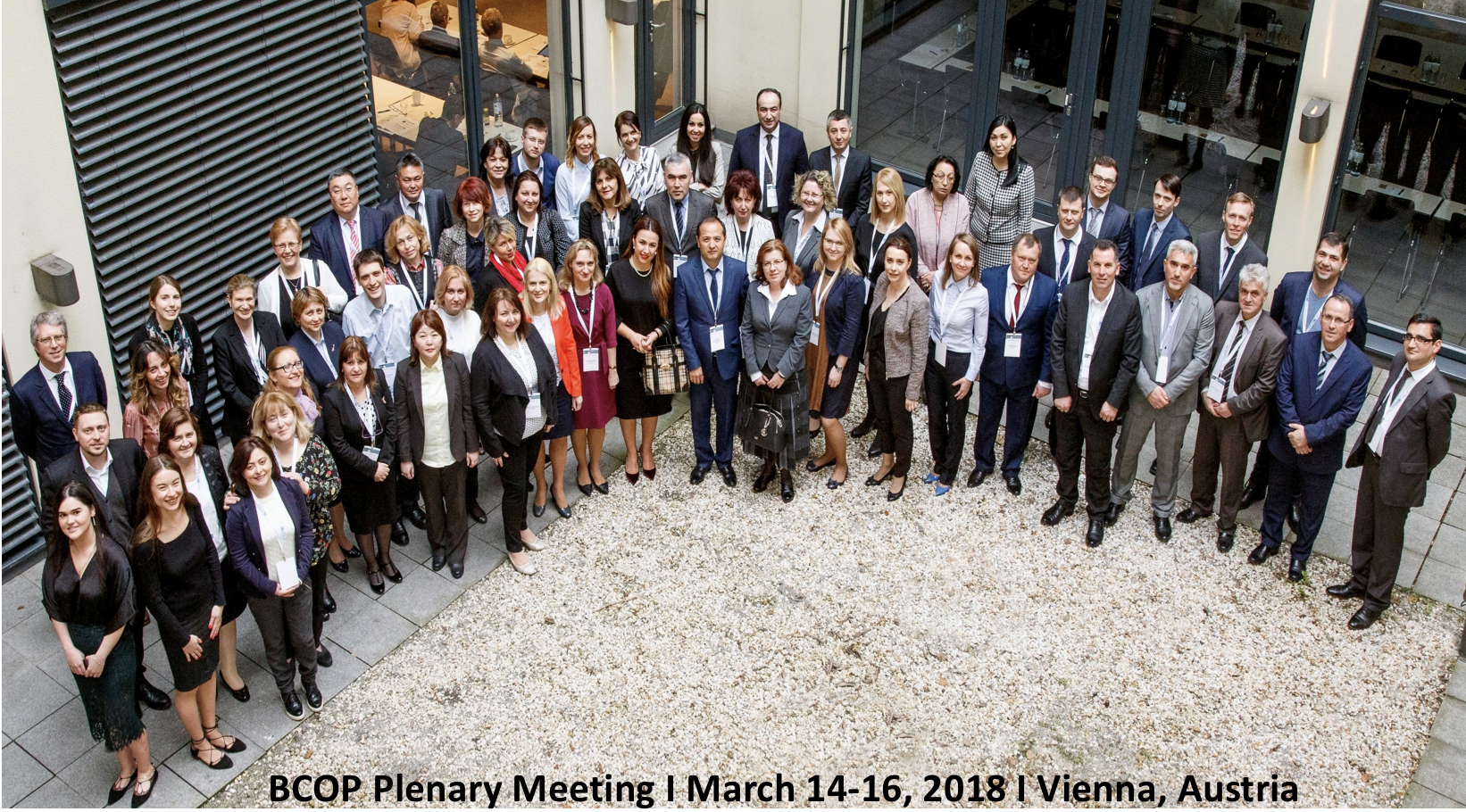 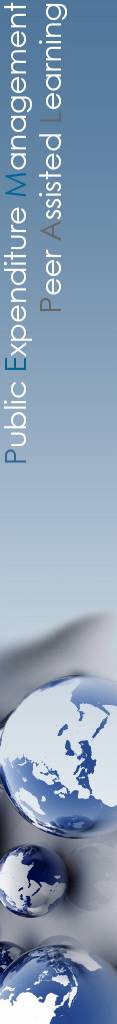 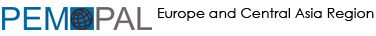 Thank you for your attention!